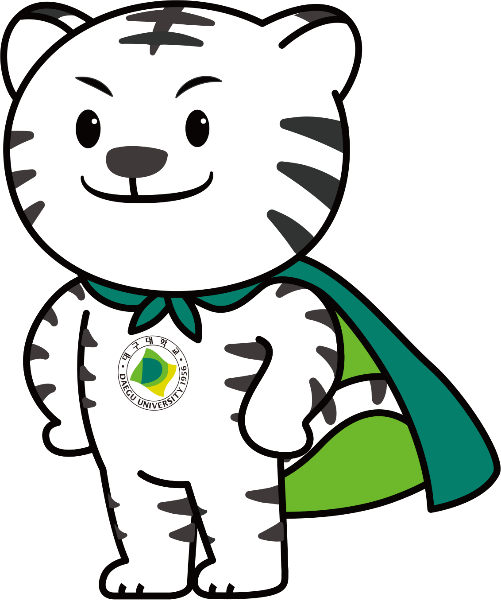 전시 판넬
규격
1. 크   기 : 58×84cm
2. 발표자 : 성명과 학번을 필히 기재 [예시] 홍길동(20200101)
3. 디자인, 폰트 크기 : 자율(단, 지도교수와 상의)
제출
제출 : PPT원본
2. 파일명 : 20  년 – 논몬제목 – 팀원이름(지도교수 이름)
예시) 2025년 – 건설안전사고 예방 – 홍길동, 김길동, 이순신(지도교수 조현대)
용지 설정이 
58×84cm 로 설정되어 있으니 
위 내용을 지우고 사용하시면 됩니다
대구대학교 건축공학과 건축캡스톤디자인 졸업작품전
지도교수 : 홍길동(건축공학과 교수)
발표논문 제목(한글)
발표논문 제목(영문)
발표자명 : 박보검(20200101), 유재석(20200102), 정우성(20200103)
Ⅲ. 연구결과
Results
Ⅰ. 서론
Introduction
한글 글꼴 : 굴림 또는 돋움
영문 글꼴 : Arial 또는 Times
Ⅱ. 연구방법
Method
※ 예시
Ⅳ. 결론
Conclusions
대구대학교 건축공학과 건축캡스톤디자인 졸업작품전
지도교수 : 홍길동(건축공학과 교수)
발표논문 제목(한글)
발표논문 제목(영문)
발표자명 : 박보검(20200101), 유재석(20200102), 정우성(20200103)
연구 결과
연구 목적
한글 글꼴 : 굴림 또는 돋움
영문 글꼴 : Arial 또는 Times
연구 문제
※ 예시
연구 방법
결 론
대구대학교 건축공학과 건축캡스톤디자인 졸업작품전
지도교수 : 홍길동(건축공학과 교수)